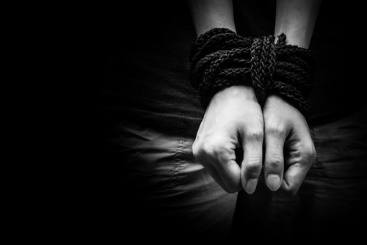 Dark leisure: on gendered and racialized atmospheres of terror in contemporary capitalism
Rodanthi Tzanelli (r.tzanelli@leeds.ac.uk), 
Ce.Mo.Re. Presentation, 15 February 2018
Kidnapping packages: What are they and who buys them?
8 open access business websites, 2 of which are specifically designed for stag parties 
Provided by independent Western-minded companies, mostly based territorially in the US, the UK and Europe. Most operate online to advertise their ‘products’ with detailed discursive presentation, photographs of kidnapped victims/customers or abductors in action, as well as advertising videos.
Product: consumers pay a few hundred pounds or dollars, to be abducted, detained, and subjected to various forms of physical, psychological and emotional abuse, including: privation of food, water, light and warmth; being roped,  handcuffed, chained or gagged; and being “tortured” by way of techniques such as waterboarding, the administration of electric shocks, slapping or whipping. 
Such experiences may last anything from a few hours to days or weeks and are forms of edgework: voluntary engagement in risk-taking practices in and through which participants seek to both experience the excitement and “adrenalin rush” of dangerous situations, and to reclaim their sense of agency over a risky lifeworld through the exercise of survival skills and feats of physical and psychological endurance (Lyng 1990).
Critical mobility (hypo)thesis: capitalising on atmospheres
Theoretical premise: aesthetic capitalism stages desires as needs elevating atmospheres into ‘values’ 
Desire to be kidnapped a form of dark mobility addressing a problem: self-betterment as an objective, a ‘sport’ that hones cognitive, corporeal and emotional skills to master inhospitable environments  
‘Atmospheres’ 1. as subjective experience of environments in which kidnappings take place and which involve the material world round us (Bőhme 2006)  2. as affects that events in them induce for the subject, thus communicating with emotions we find in organised (in)hospitable social situations (Dufrenne 1973, 1987; Thrift 2008; Ahmed 2014)
Adam Thick aka Mr. Scrillion, head of 'Extreme Kidnapping' will arrange for the client to be abducted and experience a simulation of kidnapping
Designing the product: atmospheric work
Atmospheres sustain an ‘ecological aesthetics’ with three components:
Scriptural basis: texts/scripts written by the ‘victim/client’ or professionals, but also new and older media to sell, record and enhance the experience. A contract seals the agreement (mostly to cover health/safety regulations)
Architectonics of terror: spatialisation of the horrific experience, which has to take place in appropriately ‘scary’ sites, such as dark rooms, abandoned buildings, and interrogation chambers. 
Kinesfield: the first two contribute to inducing unprocessed, spontaneous affects in the kidnapped, such as fear, terror, or stress, which consolidate in historically-rich embodied performances
Scriptural and architectonic ‘adjustments’ to the experience (Ultime Réalité)
Ever wanted to know what it'd feel like to be abducted without warning and held captive against your will? .... They'll throw in a bit of torture and psychological shock for added effect. This one-of-a-kind adventure travel experience allows you to create your own signature adrenaline-heavy scenario that is only limited by your imagination... and threshold for pain. 
Another of UR’s law-skirting packages allows you …  to hunt a person, or be hunted by them. Just keep in mind that you'll sign a liability waiver, making whatever they do to you for the next 4-6hrs totally legal.
Of these three components, the kinesfield matters most:it encloses atmospheres of revolution (e.g. ethnic irredentism) perverted into individualised torture stories
Performances rest on histories of terror and racialized/gendered exclusion that have been commodified in late capitalist contexts, including occasions of ‘dark tourism’ to sites of terrorism and torture
Growing interrelationship between torture and comfort as key feature of the United States’ project of “American Empire” via visual popular and journalistic cultural strategies of domesticating, trivialising, kitschifying and regarding torture with a degree of irony, thus deducting from the gaze the “duty of care for others” (Sturken 2011: 225). 
The race factor, conducive to Islamophobic and xenophobic discourse, survives in kidnapping design in promises to water-board and torture physically and emotionally, whereas images of militarised male gangs/kidnappers are featured in balaclavas as faceless threats
An emerging aesthetic industry of terror?Jihad vs. McWorld (Benjamin Barber) and the feminisation of fear
A Manichean division of the world between American politico-economic domination (MacWorld) and terrorist reaction (Jihad) undermining democratic institutions
Jihad vs. McWorld not a clash of civilizations but ‘a dialectical expression of tensions built into a single global civilization as it emerges against a backdrop of traditional ethnic and religious divisions, many of which are actually created by McWorld and its infotainment industries and technological innovations’. 
Kidnapping packages merge the two opposites in an industry of pedagogical refinement endorsing individualism and insensitive development of self-identity (a sport)
Racial othering assists in project ‘self-identity’, although design denies its presence in advertising, save in occasional references in H&S disclaimers
Scriptural basis online involves the mobilisation of the feminine body and soul as twin objects of torture and pleasure (BDSM variation excluding female participation, or featuring female kidnappers, but never victims of torture)
A masculine and militarised aesthetics of death and fear?
As an aesthetic industry kidnapping simulation business operates independently from counter-terrorist industries but cross-fertilises by simulating ‘mobile situations’, by staging perverted mobilities
As a result, the racialized, masculinised and militarised aesthetics is maintained intact in the promise to simulate ‘terror’ – like in a movie
Not only torture and terror are kitschified and de-sensitivised for customers, the ‘right’ to consume them becomes socially normalised
All in all, kidnapping simulations blend the aesthetics of terror with the poetics of individualism that drive the ideology of neoliberalism – and they fuse Jihadist with market fundamentalism for entertainment purposes